Regional Technical ForumFuture Funding Discussion
November 22, 2013 
RTF PAC Presentation
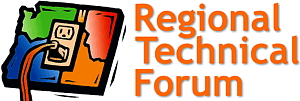 RTF Workload 2012-2014
Focused on:
Creating Guidelines and standardization for measure assessments
Categorizing and updating legacy UES measures
Standard Protocol development and transitioning former ‘deemed calculators’ to protocols
Beginning research plan coordination efforts
Standardizing processes at the RTF
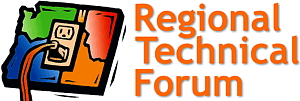 RTF Workload 2012-2014
UES Measures
Guidelines
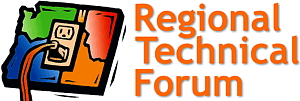 Staff Projections for Maintaining Current Workload
Decreased staff time spent on UES updates
Standardization and sunset dates makes this more manageable
Deactivating measures that are less important to the region
Increased support for Standard Protocols
Region will require more site-based savings as UES measure development slows
More coordination of research plans subsequent analysis
In-house staff would likely handle analysis from data collection
Increase effort to collate upcoming regional research
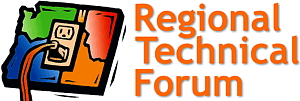 RTF Workload Beyond 2014
UES Measures
Standardization
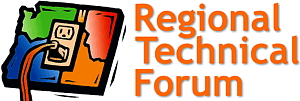 Previous PAC Questions
How can the RTF function in a highly dynamic retail environment
Could mean that for high savings/ET measures:
Increased funding to do annual market research
Shorter review periods (not always preferred)
Trending data to forecast future potential
Ex. The work Charlie did for LEDs
More regional coordination for research & evaluations, but less RTF measure development
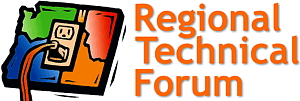 Previous PAC Questions
RTF needs flexibility and customization for approved (and non-approved) measures 
Could mean that for high savings/regionally important measures
No major change as workbook structure is improving
More funding for specific utility measure development
RTF-approved UES measures at most granular level only
Ex. Utilities bring forth weighting proposals first
Creation of detailed principles for when to customize
Multiple options could quickly exhaust RTF funds
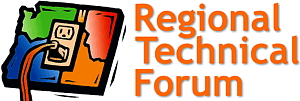 Framing Questions for the Future
What are the needs of efficiency programs now compared to 3 years ago?
Is it a priority for the RTF to continue doing the work it is doing, at the same pace?
Even if funding increased significantly, can we ask volunteer RTF members to absorb more?
If the PAC doesn’t see the outside entity research model working, how should RTF adjust?
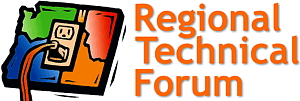 Next Steps for Staff
Agree on a timeline for funding decisions
Solicit feedback from PAC on future needs
Develop a 3-5 year look ahead at budget and workload make-up
Bring back to PAC at next meeting
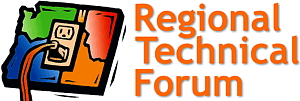